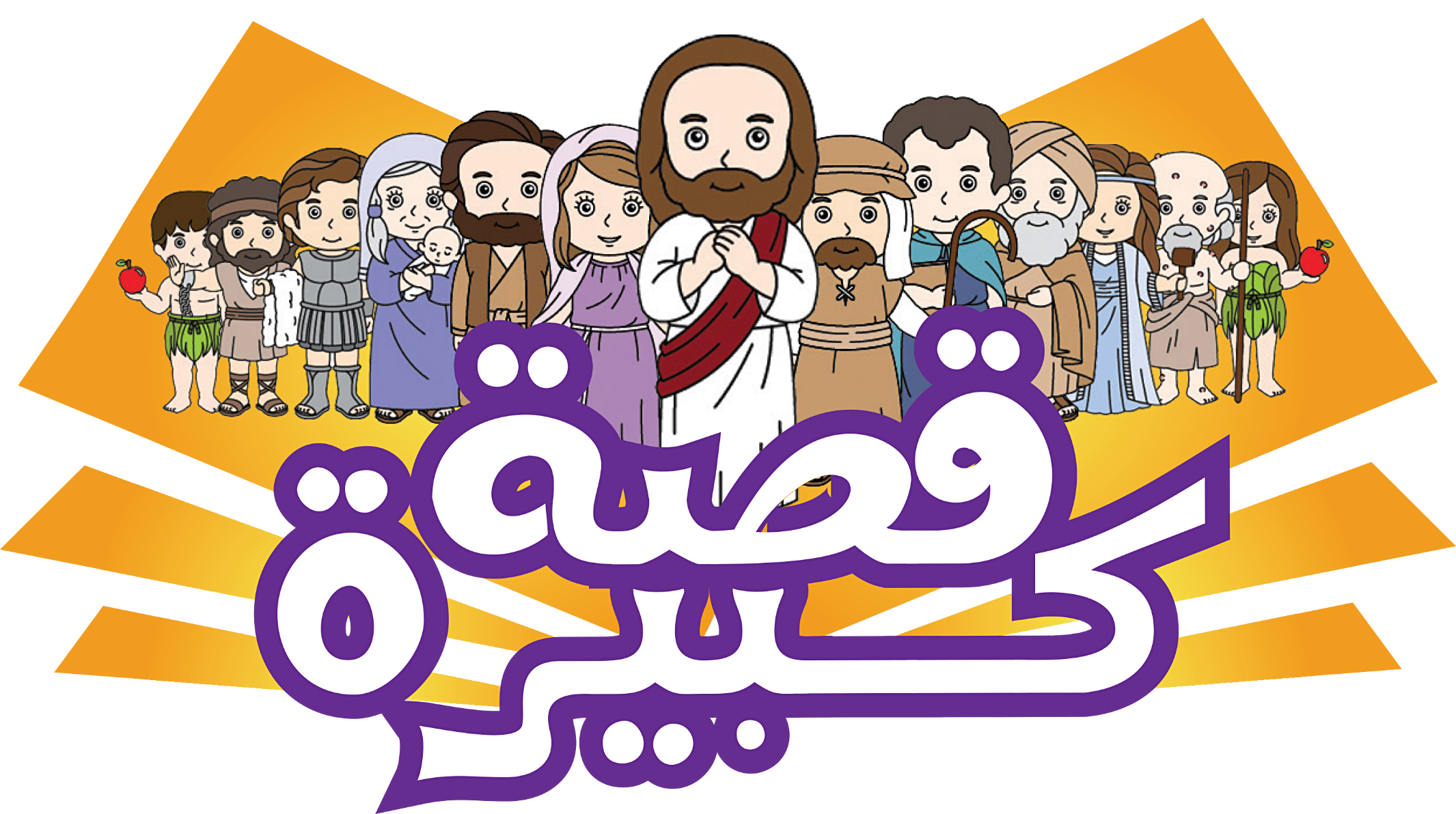 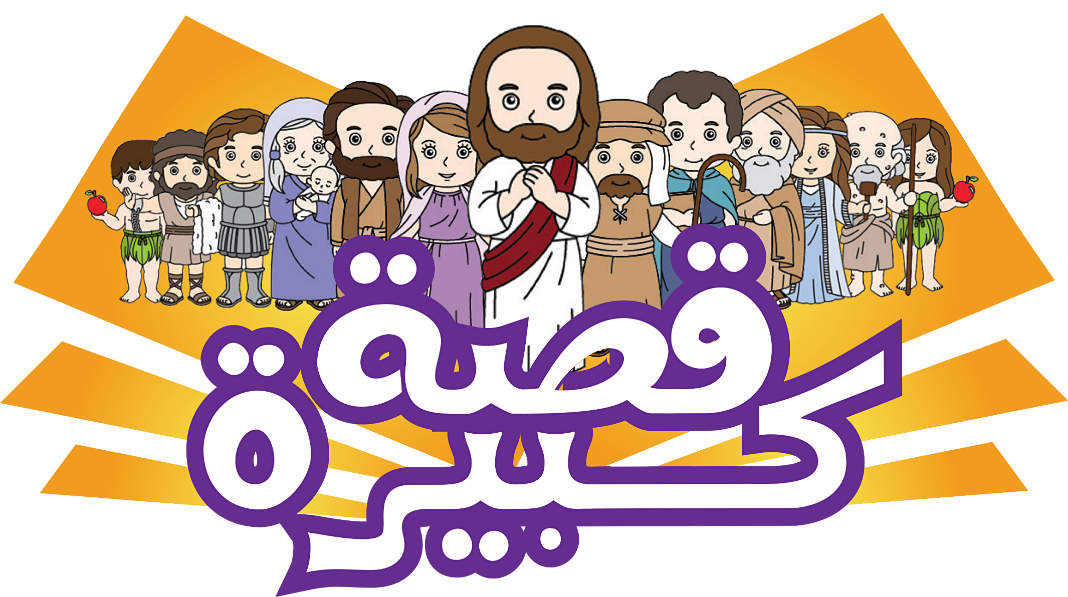 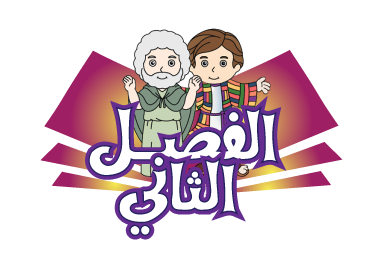 الترحيب
الترحيب:
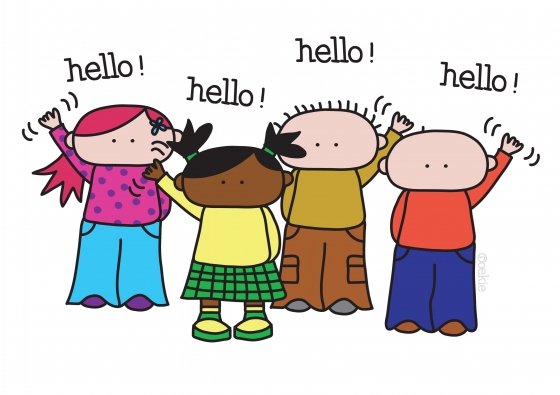 رح خبركن عن أحلى قصة
أعظم قصة لكل الناس 
كيف الله اجا تيخلصنا
وهيدا الخطة من الأساس *2
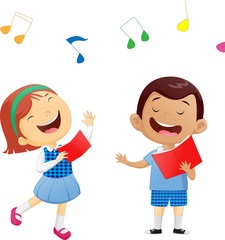 يلي خالق هيدا الكون
ضحّى الخطة من الأساس
أجمل شي بهالخبريّة 
مات ليعطيك حياة أبدية
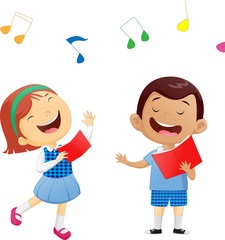 نحنا جينا تنخبركن
 عن أحل قصة بكل الكون
عندك رفيق اسمو يسوع ،
 هو حدك وين ما تكون …
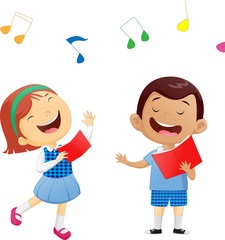 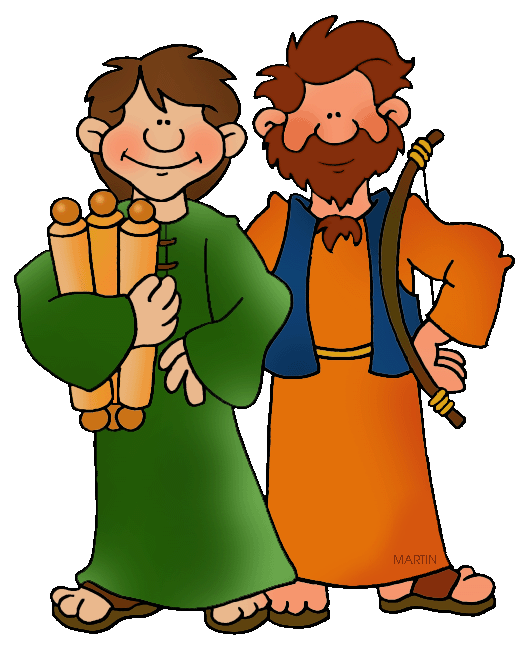 يعقوب وعيسو
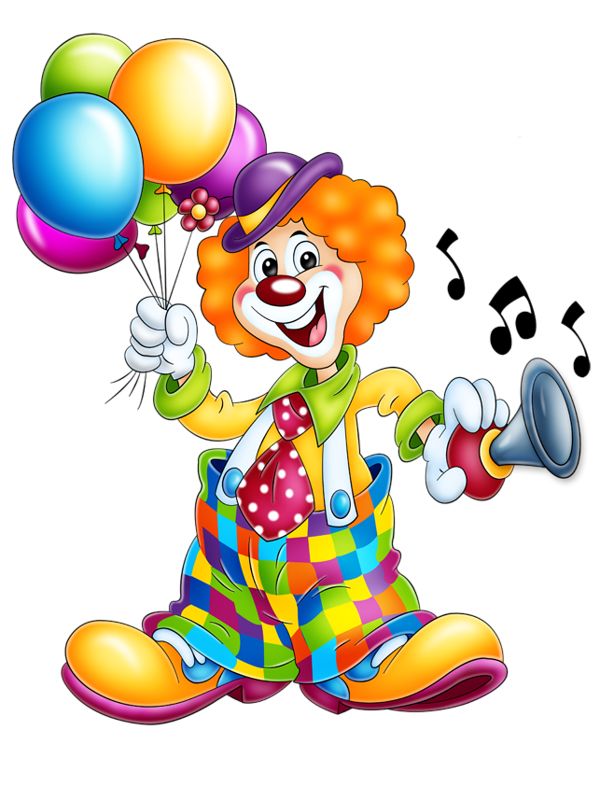 المهرج
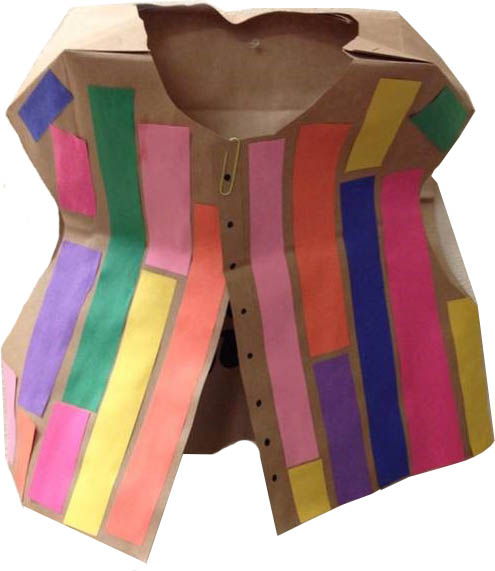 أشغال يدوية:
           قميص يوسف
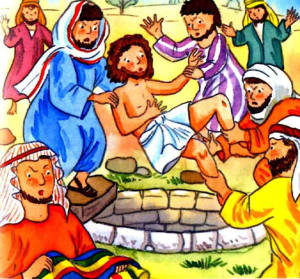 فيديو يوسف
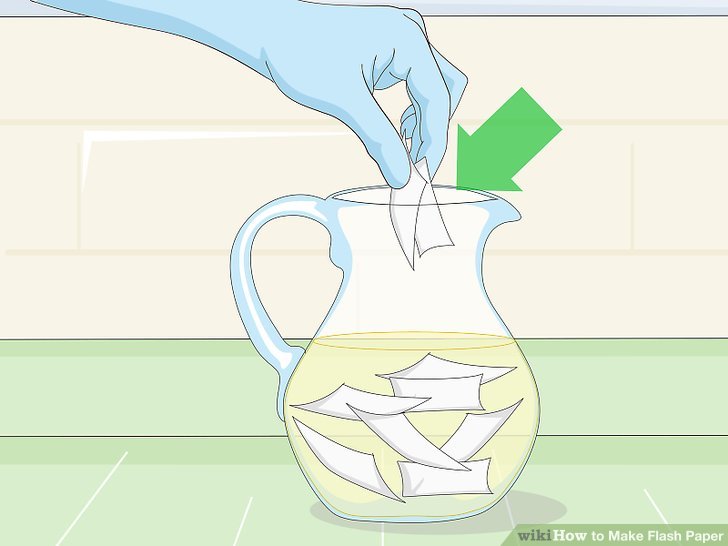 الاتكال على الله
آية الحفظ
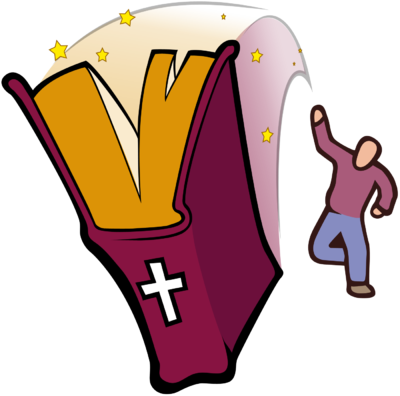 تَمَسَّكَتْ خُطُوَاتِي بِآثارِكَ فَمَا زَلَّتْ قَدَمَايَ. 
مزمور ٥:١٧
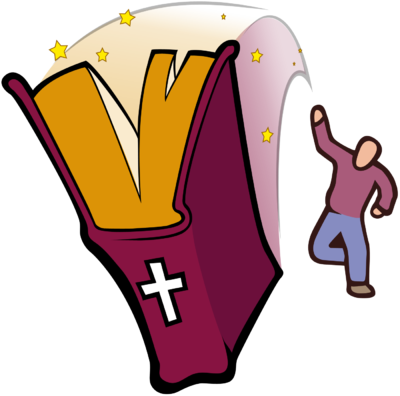 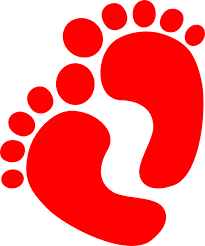 أتبع كلمة الله
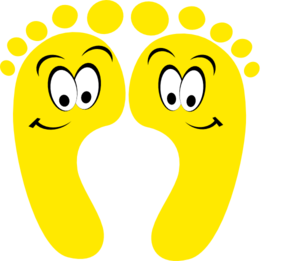 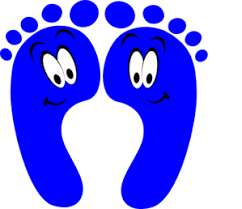 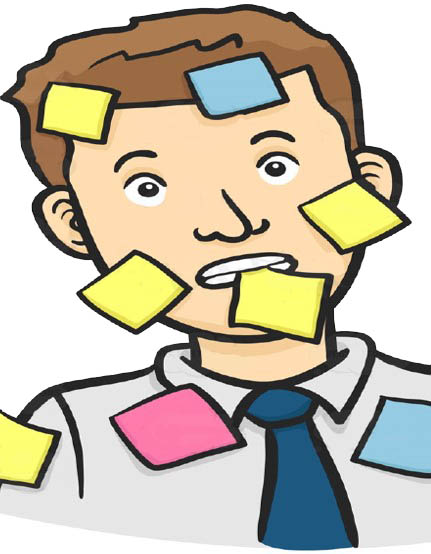 ألعاب :
المحطة الأولى
المحطة الثانية
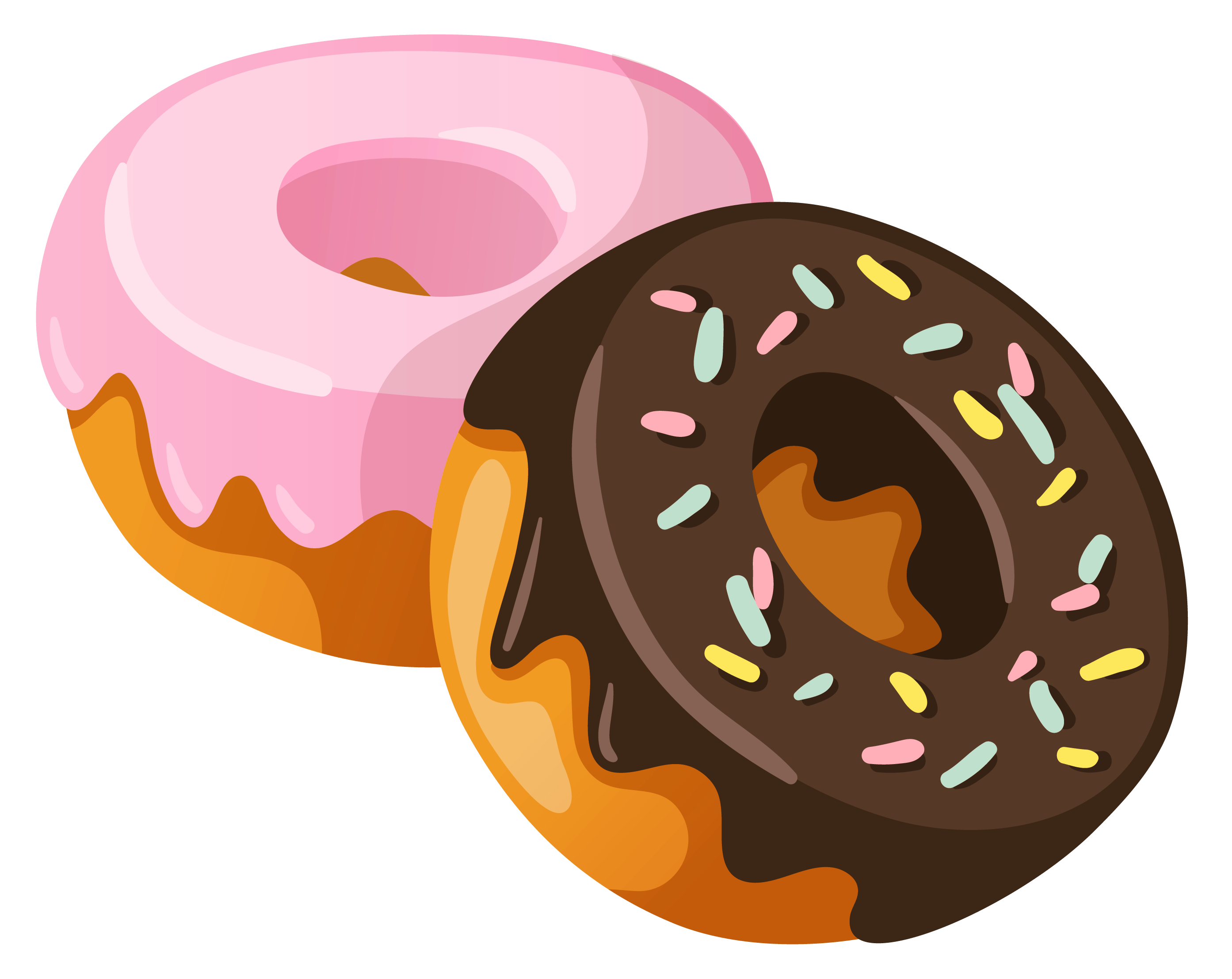 المحطة الثالثة
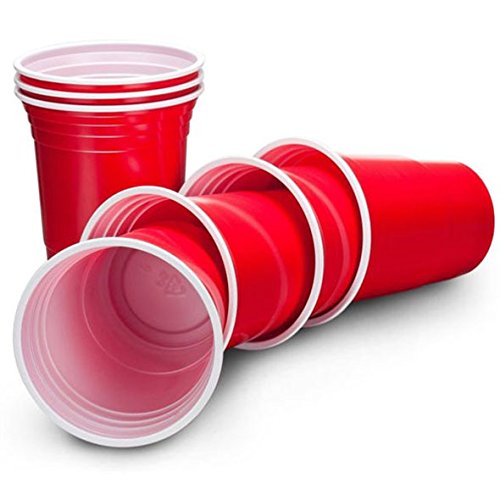 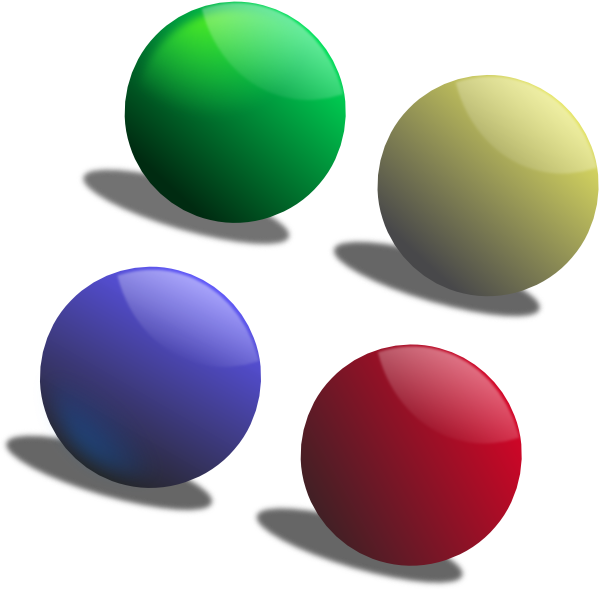 لعبة الألغام